Развитие дворового спорта в городе Реутов
В рамках данного проекта ежегодно улучшаются условия для занятий дворовым спортом.
Воркаут-универсальный и доступный вид спорта
WorkOut (по-русски – «Воркаут») – это новое фитнес направление, которое базируется вокруг тренировок с собственным весом и пропагандирует здоровый образ жизни среди молодёжи. Основной идеей Воркаута является возможность получения сильного, красивого и здорового тела без финансовых вложений, то есть практически любой человек может достичь модельной внешности не посещая фитнес клубов, не тратя деньги на биодобавки и не следуя диетам. Главное, это вариативность и регулярность тренировок.
     Площадки для занятий воркаутом дают возможность круглогодично заниматься уличной гимнастикой.
В 2015 году была установлена площадка для занятий воркаут в городском парке
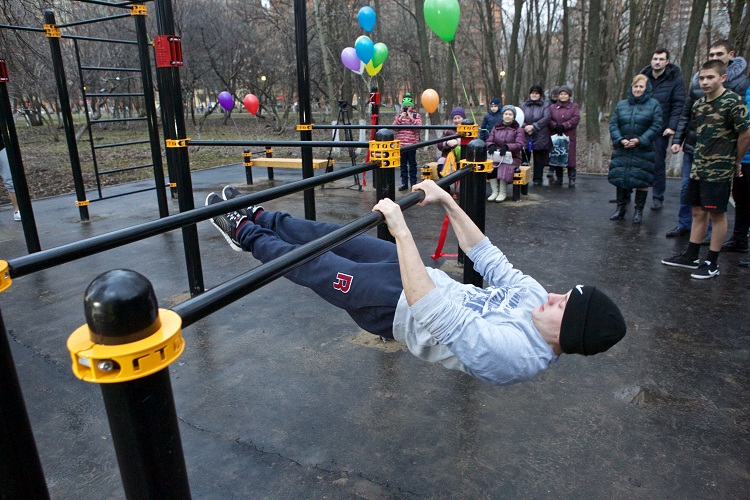 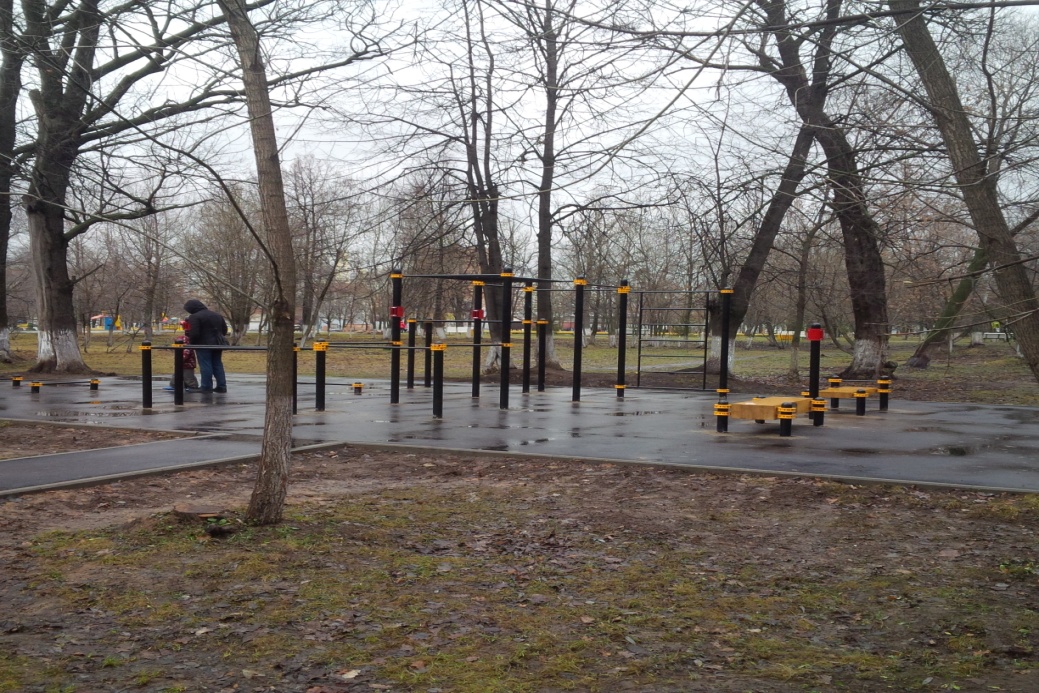 В 2016 году в городе было установлено 2 новых спортивных площадки для занятий уличной гимнастикой «воркаут»
ул. Некрасова 18



        ул. Гагарина 33
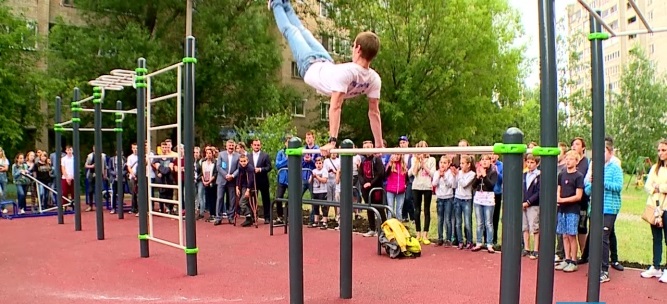 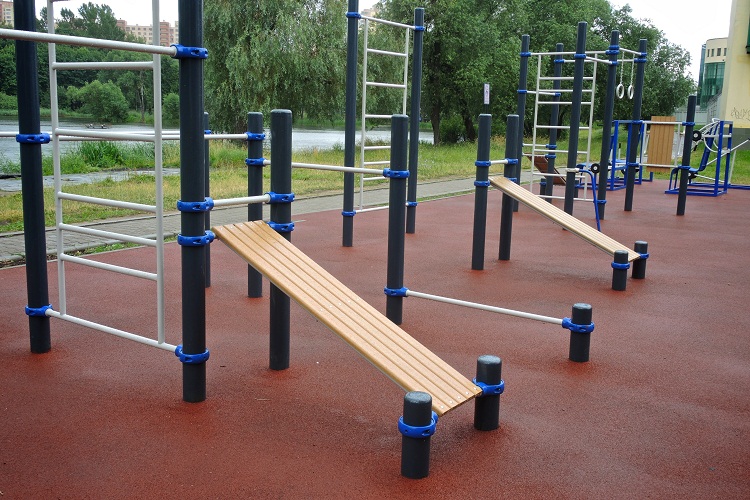 В 2017 году продолжается установка 6 новых площадок для занятий воркаутом
По государственной программе «Спорт Подмосковья» на 2017-2021 г.г. в городе Реутов в 2017 году будут установлены 6 новых площадок воркаут по улицам: Советская, Южная, Новая, Войтовича, Комсомольская и Проспект Мира.
    На установку данных площадок всего выделено 7920000 руб. из них бюджет М.О. 6732000 руб.
                                          бюджет Г.О. 1188000 руб.
В 2018 году планируется
Устройство хоккейной коробки с отаплевыемыми раздевалками
Площадка воркаут